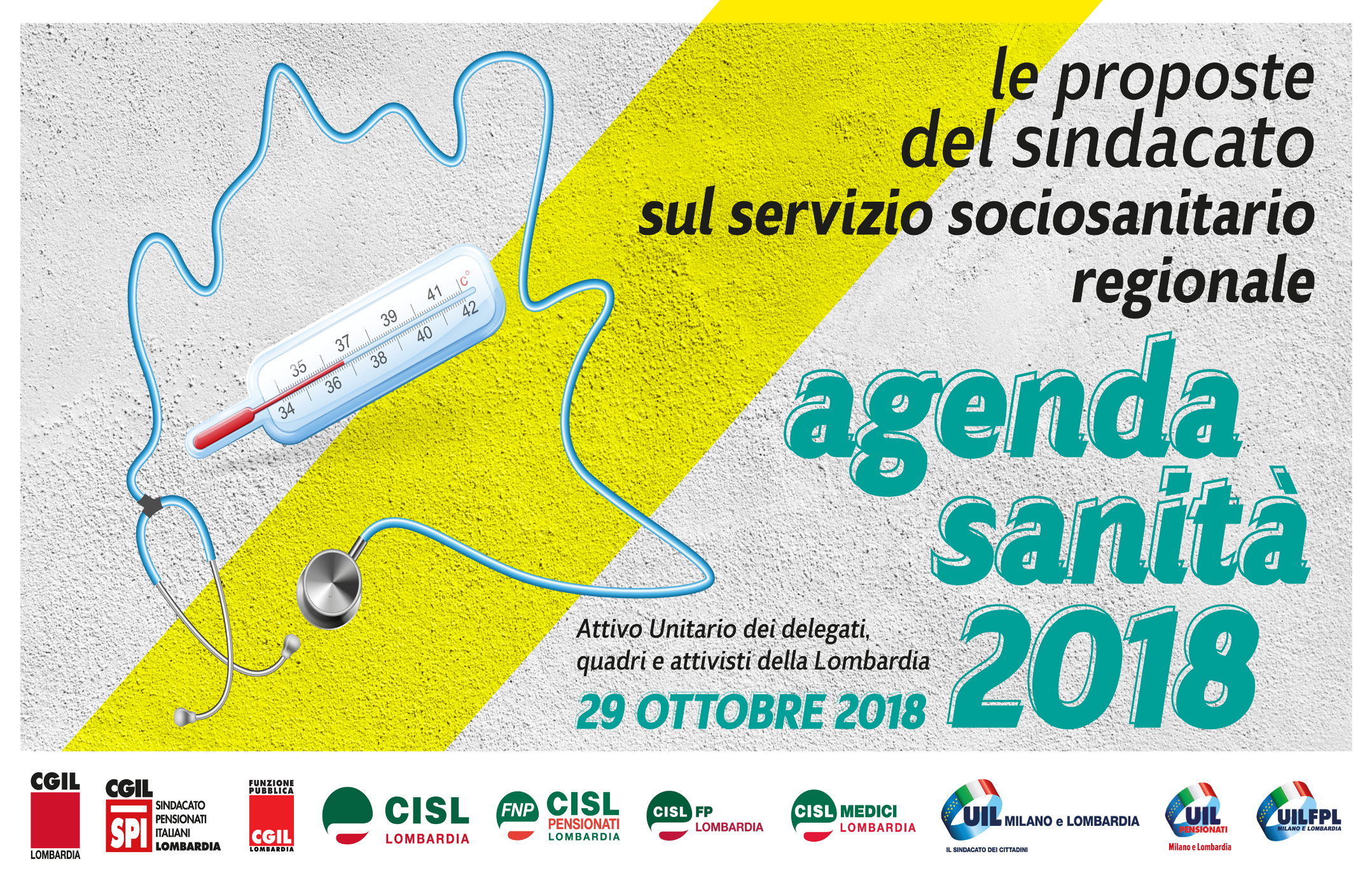 Continuità assistenziale fra ospedale e territorio: sfidare l’eccellenza
Paradosso del presente: al diminuire dell’intensità di cura cresce l’incertezza delle soluzioni
L’integrazione fra ospedale e territorio è stata la promessa della riforma lombarda: oggi è ancora il suo orizzonte mancato
Si tratta di una sfida di sistema ma anche di un requisito per riconfermare il patto fiduciario fra cittadini e servizio sanitario
Il ritardo della risposta pubblica ha già generato mercato privato capace di «anticipare domande complesse» per chi può pagare i servizi
Le proposte di Agenda Sanità 2018
Tre assi rivendicativi e propositivi:
strutturale (cure intermedie)
organizzativo (presa in carico)
sostenibile in chiave evolutiva (LTC e salute mentale)
Le cure intermedie
Domanda
invecchiamento popolazione
nuclearizzazione famiglie
riduzione degenze ospedaliere medie
Offerta
unità d’offerta sub/post acute (cure intermedie) frammentate e insufficienti
basso coordinamento fra servizi
opacità governo dimissioni protette
no programmazione complessiva rete POT e PreSST
variabilità attribuzione VMD
Proposta per le cure intermedie
Valorizzare la rete d’offerta di posti letto a totale carico del Fondo Sanitario Regionale a netta prevalenza pubblica, nella logica della sanità d’iniziativa
Come?
Aumentare quantitativamente l’offerta: + posti letto riabilitazione/lungodegenza, post/sub acuti
da 3,7 posti letto/1000 abitanti (0,7 riabilitazione) a 3.84 posti letto/1000 abitanti (DM 70/2010 in rapporto a saldo migratorio)
= circa 1400 posti letto aggiuntivi, con investimento prevalente in strutture pubbliche
Identificare i POT con relativa dotazione posti letto, gestione infermieristica, responsabilità clinica MMG, in ogni ASST
Come?
Potenziare ADI: volumi, presenza oraria, capillarità, gratuità
Governo accesso/dimissioni:
Gate a controllo pubblico e doppio accesso (da ospedale e da territorio)
Linee guida e personale dedicato per gestione dimissioni protette e/o variazione setting assistenziali
Riorganizzazione medicina primaria
Presa in carico pazienti cronici: richieste
Valorizzare/responsabilizzare MMG e PLS nella presa in carico (unicità del clinical manager)
Monitorare attuazione modello presa in carico e valutare impatto sua alcune dimensioni:
Arruolamenti effettivi per ogni territorio e tra gestori pubblici e privati
Attivazione servizi innovativi e cruciali alla presa in carico (centro servizi, telemedicina/telemonitoraggio)
Figure supporto infermieristico nella rete sociosanitaria territoriale delle ASST
Integrazione informatica: standardizzazione e unificazione dei gestionali
Salute mentale: richieste
Potenziare servizi territoriali, anche nel caso  delle REMS
+ posti letto per acuzie minori/adolescenti
Ridurre i tempi di attesa per la presa in carico neuropsichiatria infantile
Superare le pratiche di contenzione/confinamento nei protocolli di assistenza
Long Term Care
Fondo integrativo regionale con fini mutualistici e solidaristici: studio di fattibilità:
coprire la domanda di cura della popolazione non autosufficiente o a ridotta autonomia, oggi non coperta dal welfare pubblico
garantire copertura universale
adottare modalità universalistiche anche nel finanziamento
Garantire l’accessibilità alle cure e l’esigibilità del diritto alla salute
Nel sistema lombardo c’è un problema di difficoltà di accesso alla rete d’offerta sanitaria, sociosanitaria e sociale che è motivo di disparità nella tutela della salute.  
Liste e tempi d’attesa eccessivi comportano disuguaglianze nell’accesso alle cure fra chi può permettersi di pagare le prestazioni in regime di solvenza e chi no.
La spesa sanitaria “di tasca propria” è cresciuta negli ultimi anni, sia per effetto dell’introduzione di misure di compartecipazione, sia per l’assenza di risposte adeguate da parte del SSN a bisogni diffusi e collegati all’invecchiamento della popolazione.
Le proposte del Sindacato per:
agevolare l’accesso ai servizi sanitari e socioassistenziali, accompagnando le persone a un utilizzo consapevole e appropriato dell’offerta sanitaria,  semplificando le procedure di attivazione dei servizi
ridurre tempi e liste d’attesa per esami diagnostici, visite, interventi chirurgici
decongestionare l’emergenza-urgenza  e ridurre i tempi d’attesa nei Pronto Soccorso
rivedere la compartecipazione alla spesa sanitaria: esenzioni sui ticket e rette RSA
Accessibilità e promozione della salute, come?
Attivando in ogni Distretto Punti unici di informazione e orientamento sulle unità d’offerta sanitaria, sociosanitaria e sociale, ed eventuali misure attive di sostegno per l’accesso ai servizi 
Formando “nuove” professionalità gestionali e infermieristiche di prossimità territoriale (infermiere di famiglia), in una logica di collaborazione con i MMG e d’integrazione con i servizi sociali dei Comuni
Rimettendo competenze ed esecuzione delle attività di valutazione multidimensionale del bisogno in ambito distrettuale 
Uniformando i supporti informatici utilizzati dalle Strutture del SSR
Sviluppando prevenzione ed educazione sanitaria nel territorio  con programmi di educazione alla salute e a stili di vita sani, anche coinvolgendo il sistema scolastico e il sistema delle imprese in materia di salute e sicurezza negli ambienti di lavoro
Promuovendo la medicina di genere nella organizzazione e gestione dei servizi sanitari per sviluppare percorsi di cura e assistenza appropriati e azioni  e programmi mirati per migliorare la conoscenza e la diffusione della medicina di genere
Rafforzando la rete dei consultori pubblici e aumentando le dotazioni organiche di quelli esistenti, per lo svolgimento di tutte le funzioni assegnate a questo servizio dalla normativa nazionale e regionale
Ridurre liste e tempi d’attesa, come?
Integrando le agende di tutti gli erogatori (ospedali, ambulatori pubblici e privati convenzionati con il SSN) e realizzando un Punto unico per le prenotazioni di esami diagnostici, visite e interventi chirurgici. 
Se la programmazione ordinaria non permette la prestazione nei tempi dovuti in base ai codici di priorità, la prenotazione deve essere stabilita “fuori agenda” in intramoenia al costo per l’utente del solo ticket sanitario.
Aumentando le risorse destinate alle attività istituzionali in regime di SSN su patologie di particolare gravità e con eccessivi tempi e liste di attesa.
Attivando nei Pronto Soccorso ospedalieri, nei POT e nei Presidi Sociosanitari territoriali:
la gestione dei codici bianchi e verdi in corsie dedicate 
procedure di presa in carico con priorità di accesso ai reparti, a parità di codice, nel caso di soggetti fragili o anziani.
Responsabilizzando le direzioni delle strutture del SSR rispetto al raggiungimento di obiettivi di riduzione di liste e tempi d’attesa.
Rivedere la compartecipazione, come?
ampliando le esenzioni per particolari fasce di popolazione (es.: minori over 14; minori stranieri di genitori irregolari, donne in gravidanza  con cittadinanza comunitaria ma senza copertura sanitaria)
risolvendo il contenzioso sulle dichiarazioni e i requisiti di esenzione, con procedure semplici e senza oneri aggiuntivi al ticket dovuto; superando la difforme interpretazione su lavoratori discontinui e inoccupati
prevedendo una misura strutturale di riduzione della retta in RSA, in rapporto alle condizioni più sanitarizzate, ma anche modalità di contenimento delle rette e una forma di sostegno in base alla condizione economica degli ospiti.
Trasparenza e controllo
Bisogna restituire trasparenza nella gestione del sistema anche con procedure rafforzate rispetto alla vigente normativa, da rendere obbligatorie in sede di accreditamento e contrattualizzazione:
rafforzando i controlli ispettivi delle ATS sulla correttezza delle procedure e la conformità e qualità di prodotti e servizi acquistati
prevedendo l’applicazione delle clausole sociali negli appalti, con il rispetto dei CCNL firmati dalle OO.SS. più rappresentative
stabilendo requisiti  minimi  anche per i contratti di fornitura di beni e/o servizi nelle regole di accreditamento degli erogatori privati.
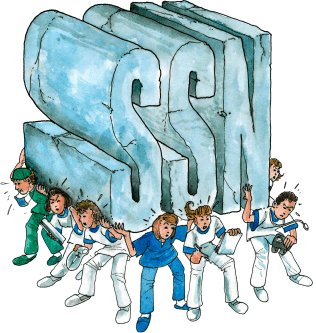 Una giusta valorizzazione delle professioni in Sanità
stabilizzando il precariato in sanità e sbloccando il turnover
aumentando l’offerta formativa specialistica e la formazione continua
contrastando il dumping contrattuale, anche attraverso le regole di accreditamento degli erogatori
contrattando sistemi incentivanti rispetto ai ruoli degli operatori in ragione del raggiungimento di obiettivi di sistema e di salute